Studio DKV 1
Playing With Dot




Wantoro, M.Ds & M.Syahril Iskandar, M.Ds
(dari berbagai sumber)
Kesan?
Kesan
	Apa yang terasa, terpikir dan sebagainya, seusai setelah melihat atau mendengar sesuatu. Dengan kata lain kesan adalah pendapat kita tentang sesuatu.
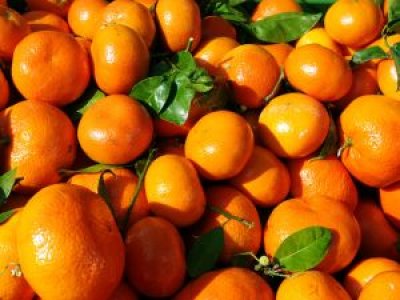 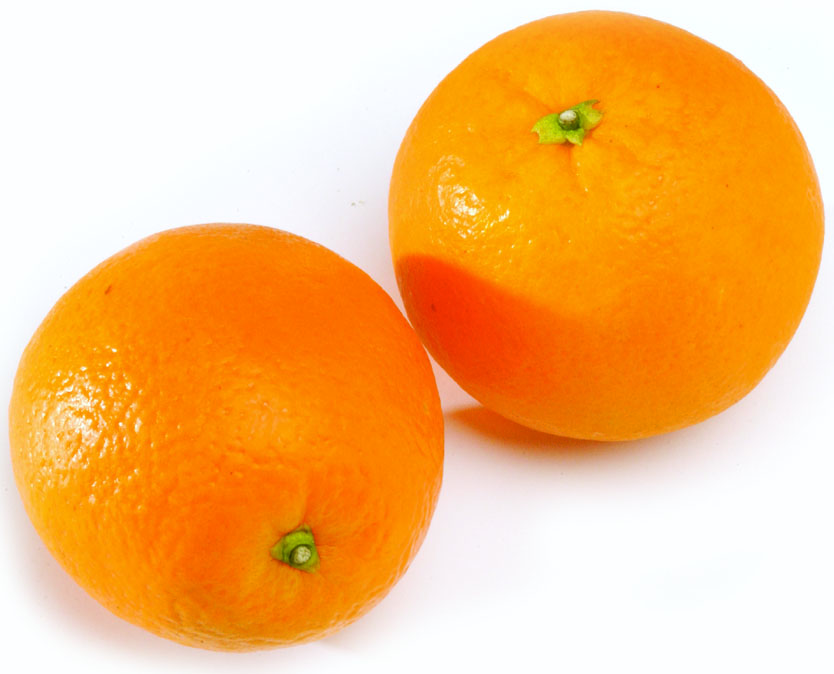 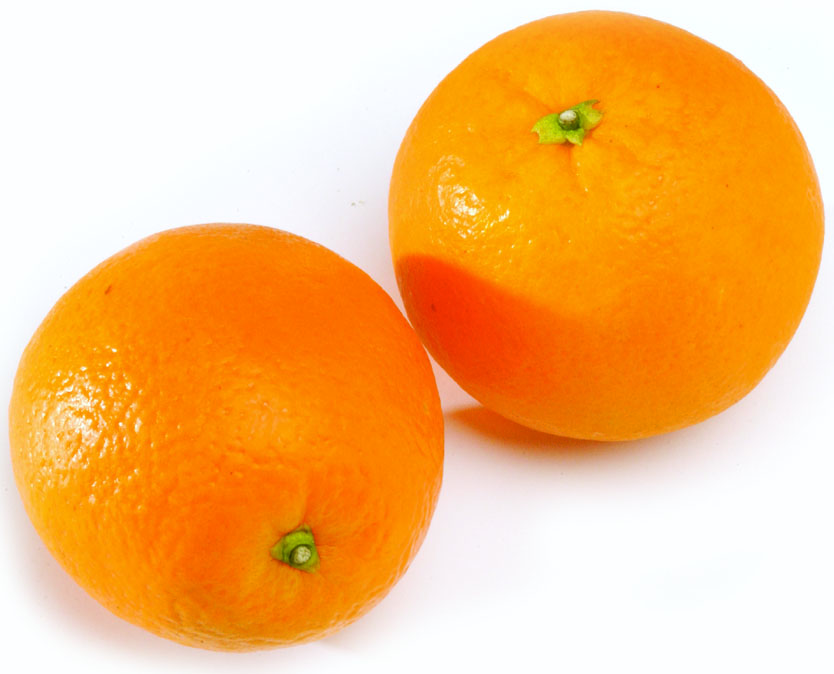 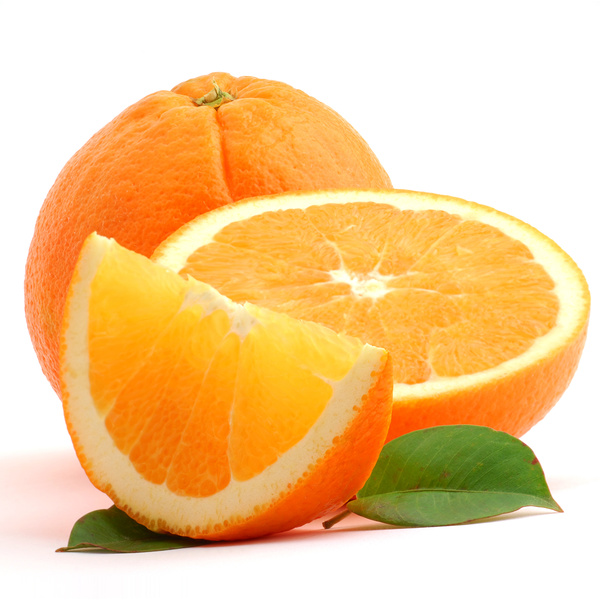 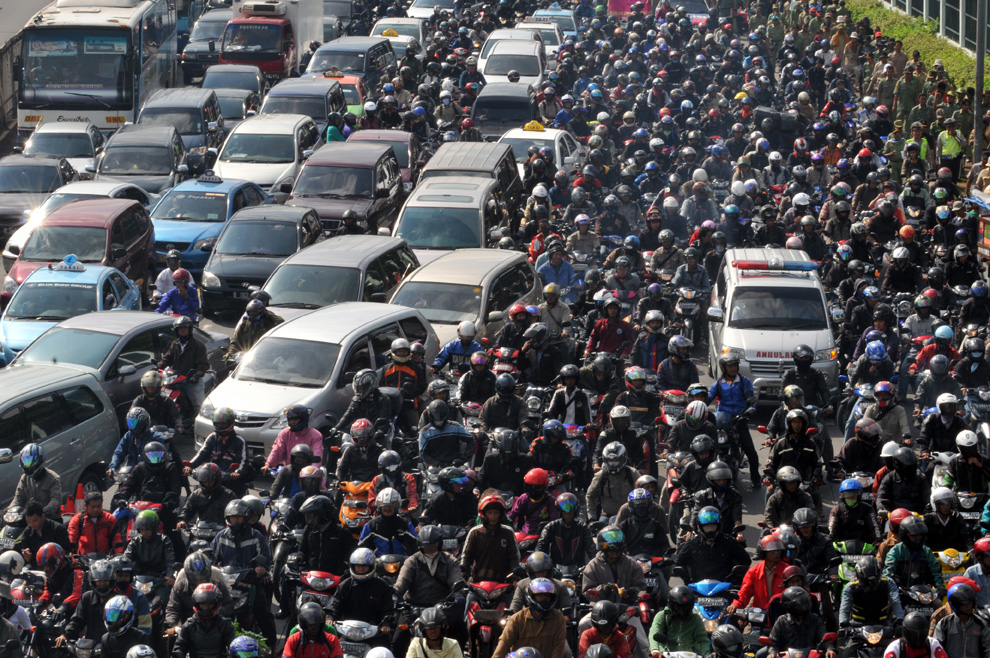 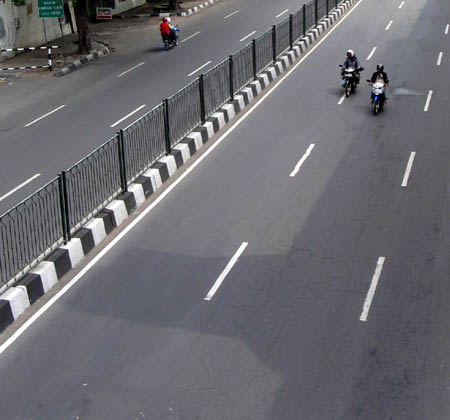 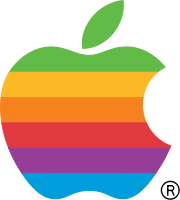 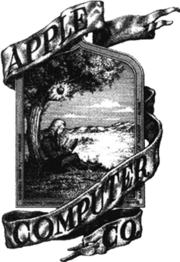 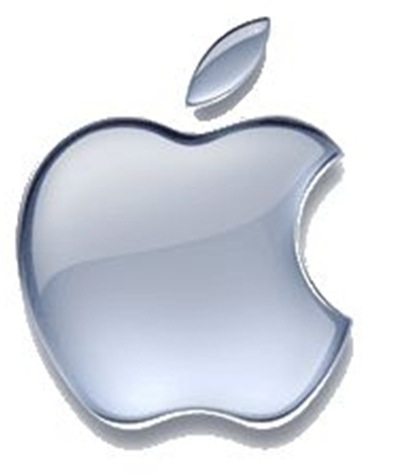 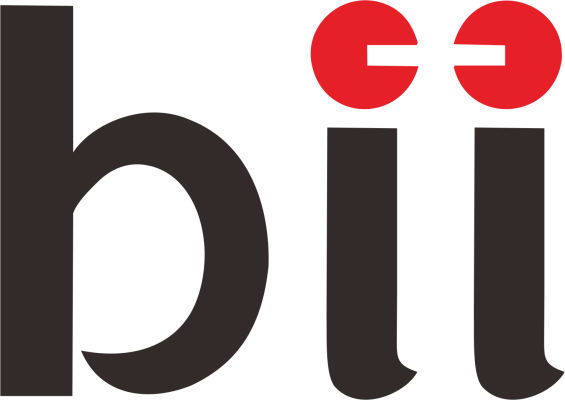 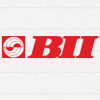 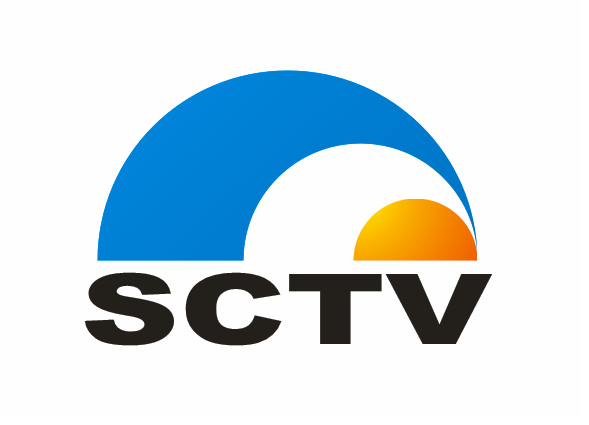 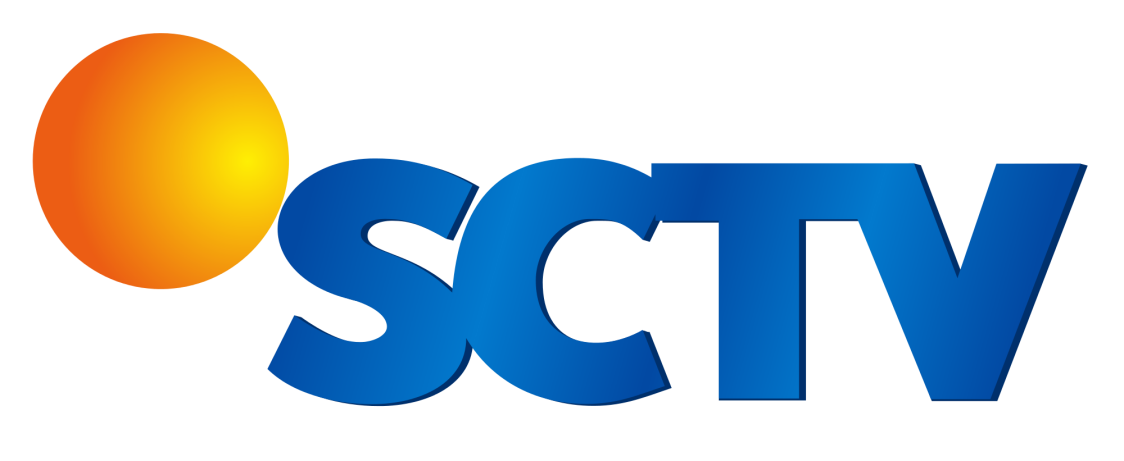 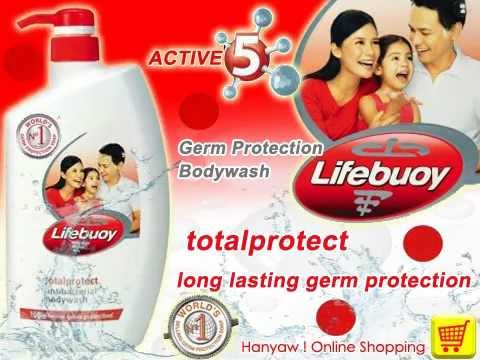 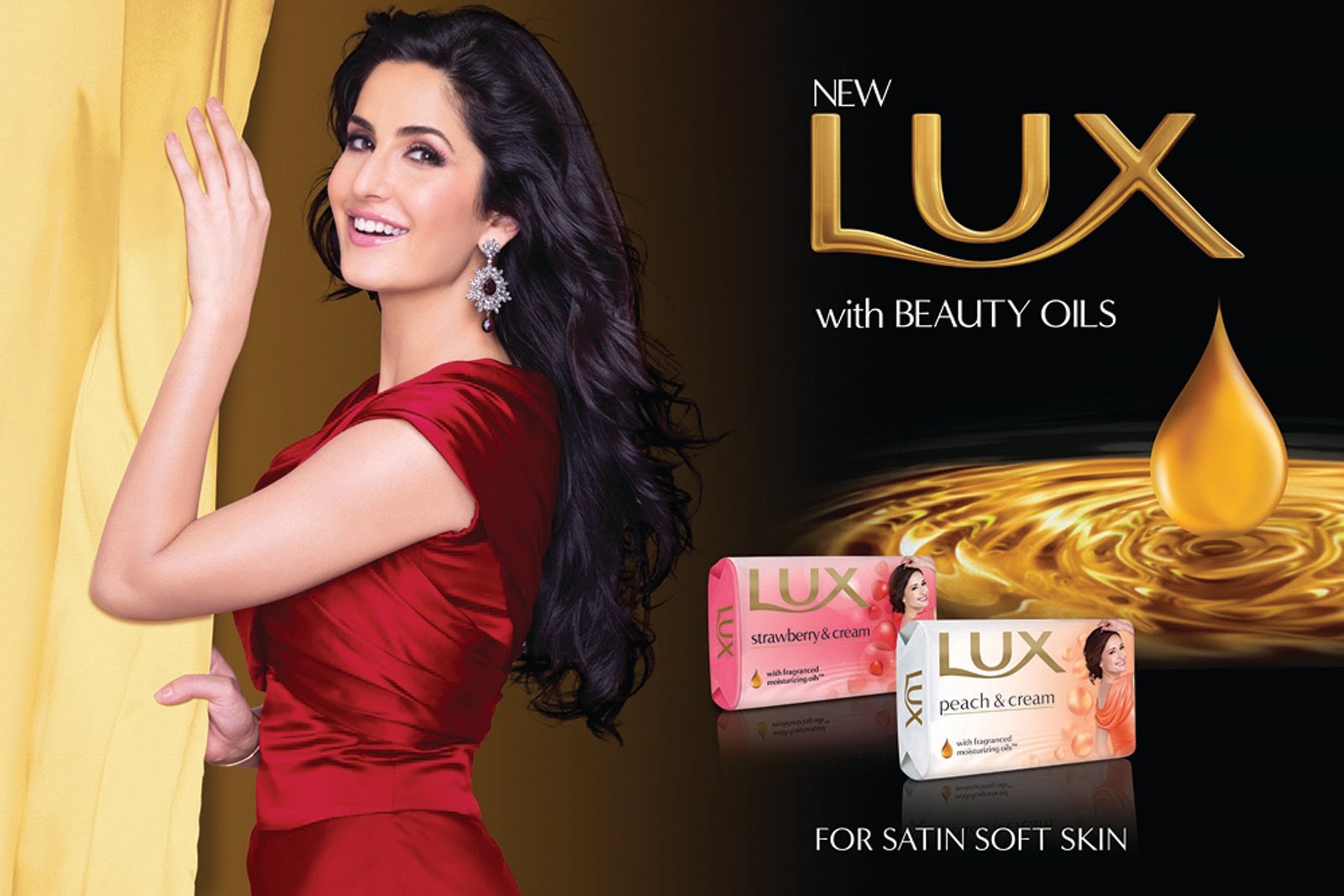 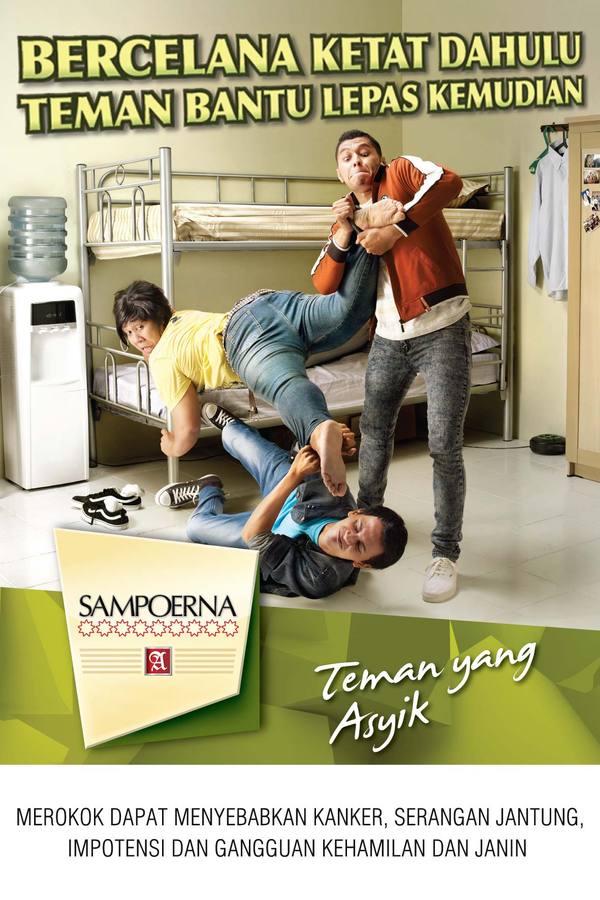 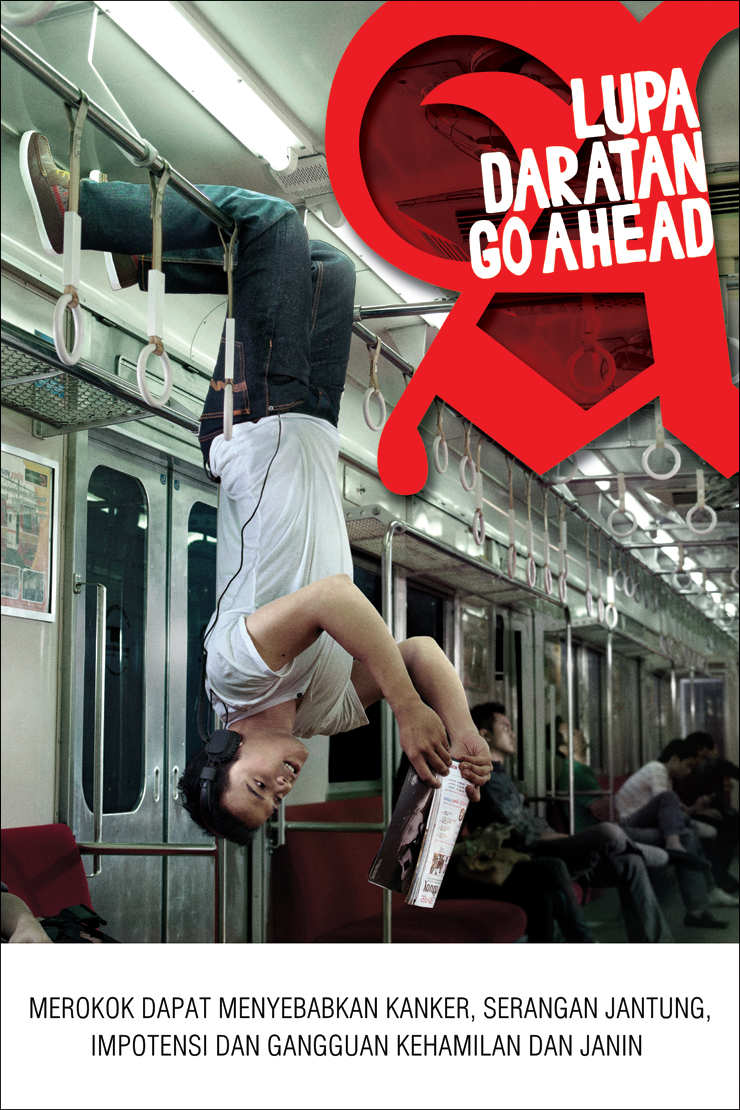 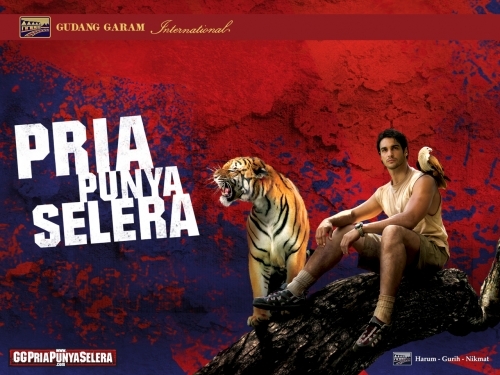 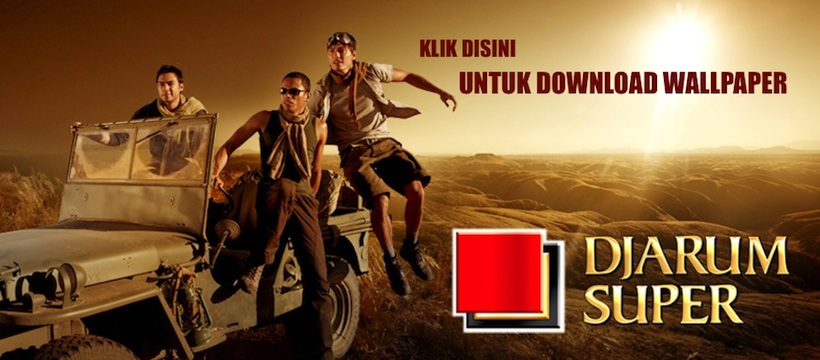 PLAYINGWITHDOT
KESAN?
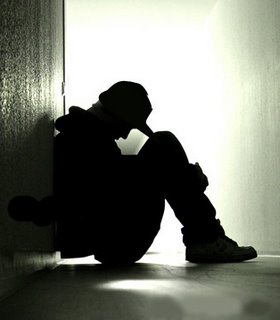 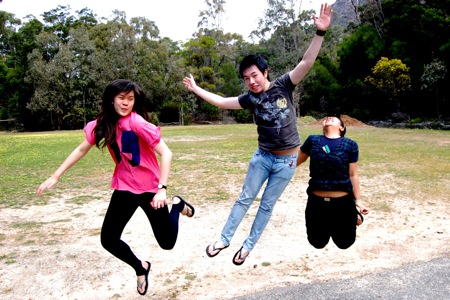 TEORI GESTALT
‘form’, ‘shape’ atau bentuk, hal, peristiwa, hakikat, esensi, totalitas.

 ‘shape psychology’, ‘configurationism’, ‘whole psychology’
sebuah bentuk merupakan hasil kumulatif dari berbagai elemen dan efek serta merupakan proses yang terdiri dari seleksi, organisasi, dan interpretasi terhadap stimulus.
PROXIMITY (KEDEKATAN)Objek-objek yang berdekatan posisinya akan dikelompokkan sebagai suatu kesatuan.
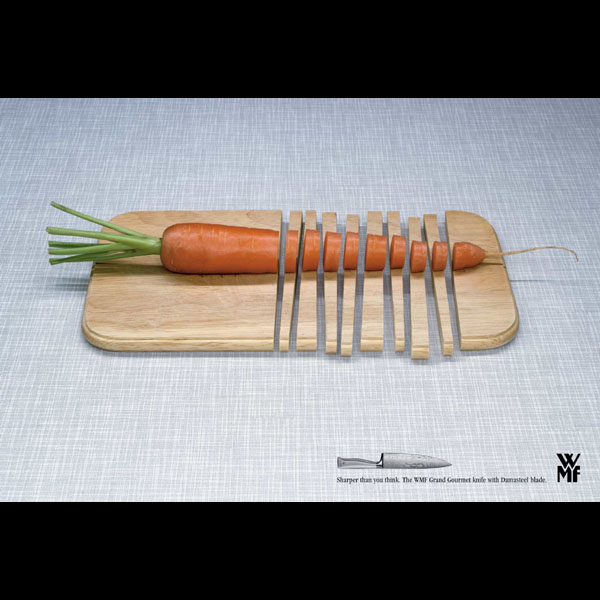 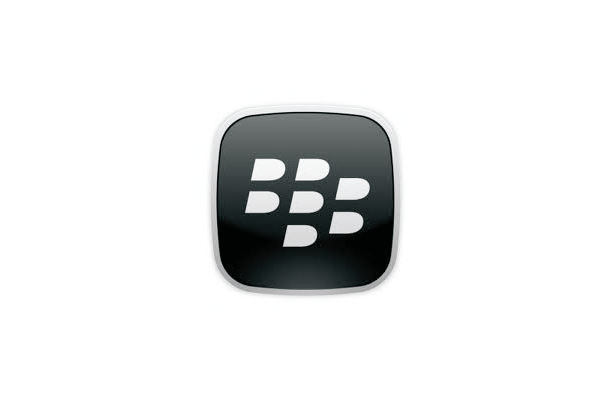 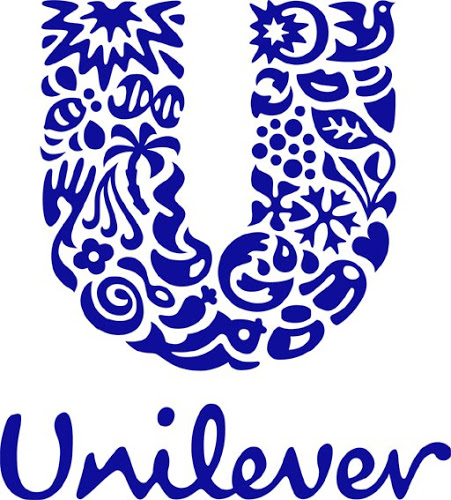 SMILARITY (KEMIRIPAN)Objek-objek yang bentuk dan elemennya mirip akan dikelompokkan sebagai suatu kesatuan.
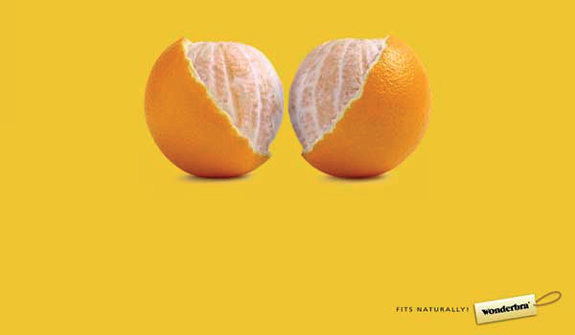 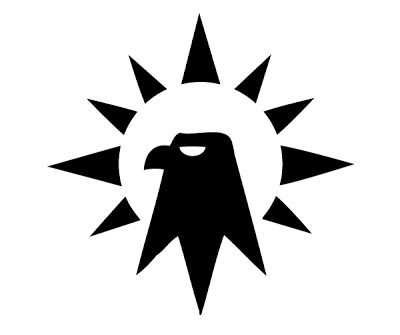 CLOSURE (KETERTUTUPAN)Suatu objek akan dianggap utuh walaupun bentuknya tidak tertutup sepenuhnya.
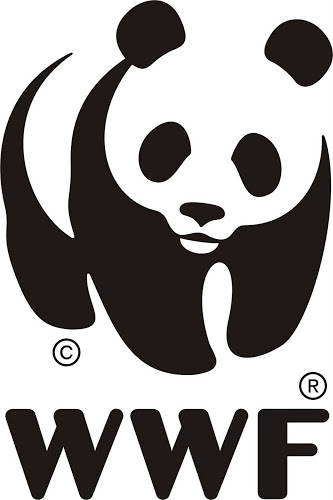 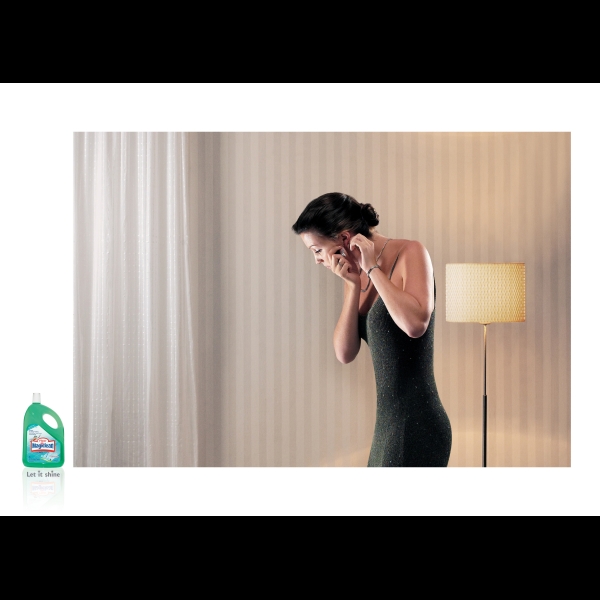 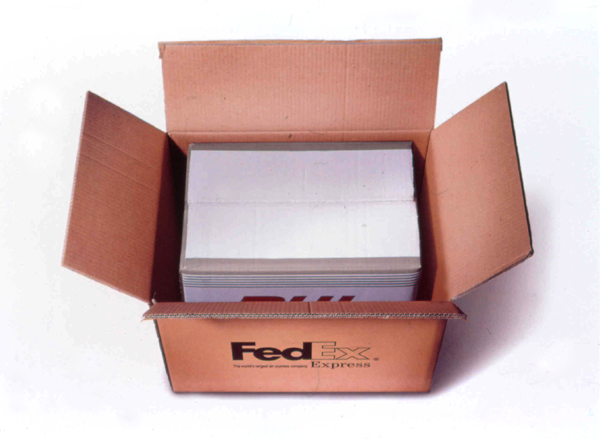 CONTINUITY (KESINAMBUNGAN)Objek akan dipersepsikan sebagai suatu kelompok karena adanya kesinambungan pola.
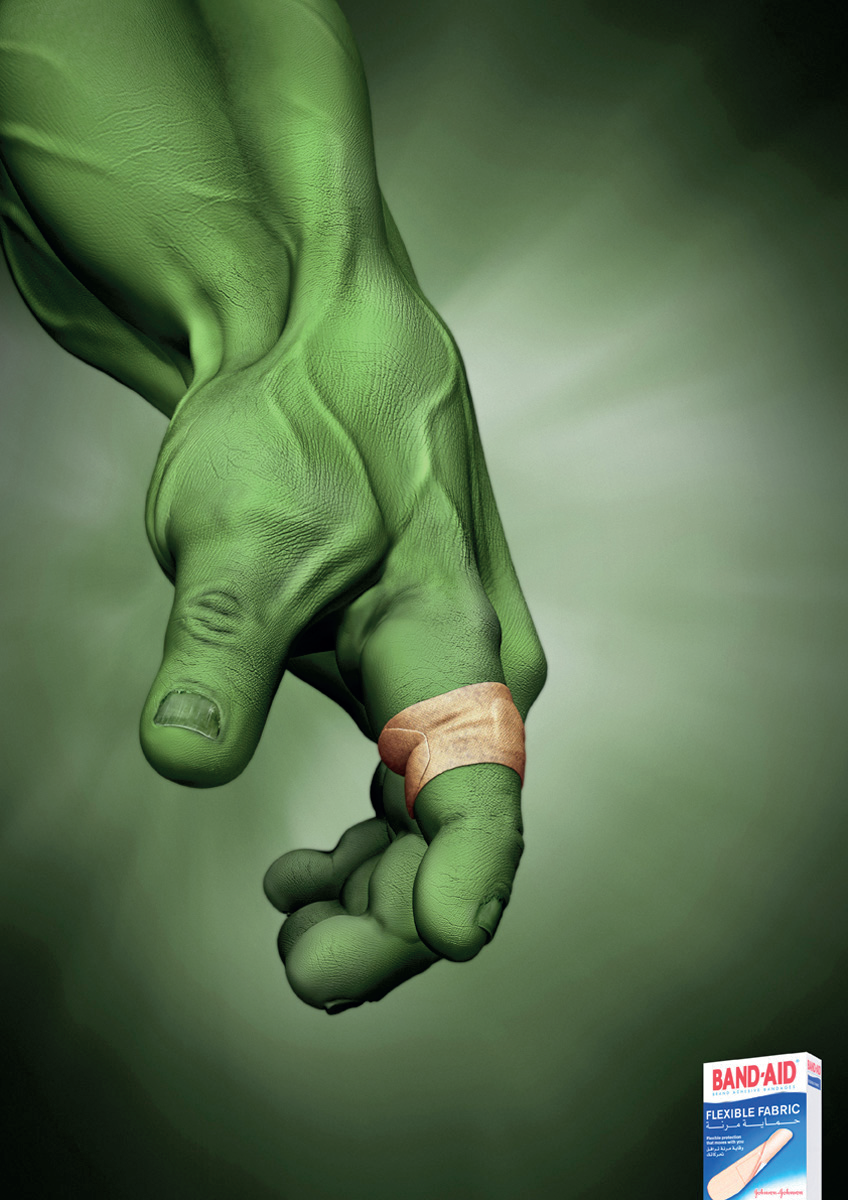 FIGURE & GROUNDSebuah objek bisa dilihat sebagai dua objek dengan permainan foreground dan background. Masing-masing bisa diidentifikasi sebagai objek tanpa harus membentuknya menjadi solid.
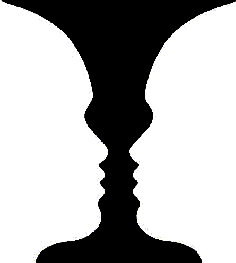 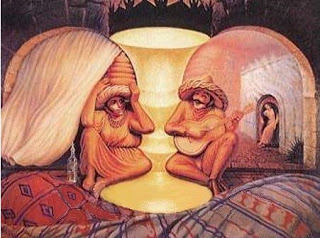 TUGAS 1
Buatlah ‘playing with dot’ (permainan titik) dengan ketentuan sbb : 

Tema : disiplin vs tidak disiplin
Teknis : Buat persegi ukuran  5cm x 5cm sebanyak 40 buah di dalam sketchbook A4 anda. Satu halaman A4 bisa diisi dengan 20 persegi. Jadi anda butuh 2 halaman A4. Satu halaman diberi judul disiplin, halaman lainnya diberi judul tidak disiplin.
Setiap kotak diisi oleh 4 titik berbentuk lingkaran warna hitam. Ukuran bebas (boleh keempat titik sama, atau berbeda2), komposisi bebas (boleh saling bertumpukkan, berjajar, berjauhan dll). Dikerjakan manual dengan spidol hitam.
TUGAS 1
Di halaman berjudul disiplin, buat komposisi 4 titik  yang mengesankan kedisiplinan. Sebagai referensi lihat slide halaman 23, 24, 26, 27. Jumlah 20 alternatif/isi semua persegi yang telah dibuat.
Di halaman berjudul tidak disiplin, buat komposisi 4 titik  yang mengesankan ketidakdisiplinan. Sebagai referensi lihat slide halaman 23, 24, 26, 27. Jumlah 20 alternatif/isi semua persegi yang telah dibuat.
Anda juga bisa menggunakan mind map untuk mengurai apa itu disiplin dan apa itu tidak disiplin. Contoh, bayangkan saja tidak disiplin itu kondisi pasar, anak-anak yang berlarian dll. Tuangkan ide2 itu dalam 4 dot hitam.
MINGGU DEPAN
Sebagai bukti progres, dan syarat kehadiran di kuliah online ini asistensikan ke 40 alternatif dari tema tersebut (20 disiplin dan 20 tidak disiplin) melalui Line di jam dan hari kuliah (25 Maret 2020 pukul 13.00).

Untuk mempermudah pemilihan acc, harap setiap alternatif diberi nomor yang mengurut dan sudah diberi blok hitam bagian titiknya.

Selamat berkarya.
Terima Kasih